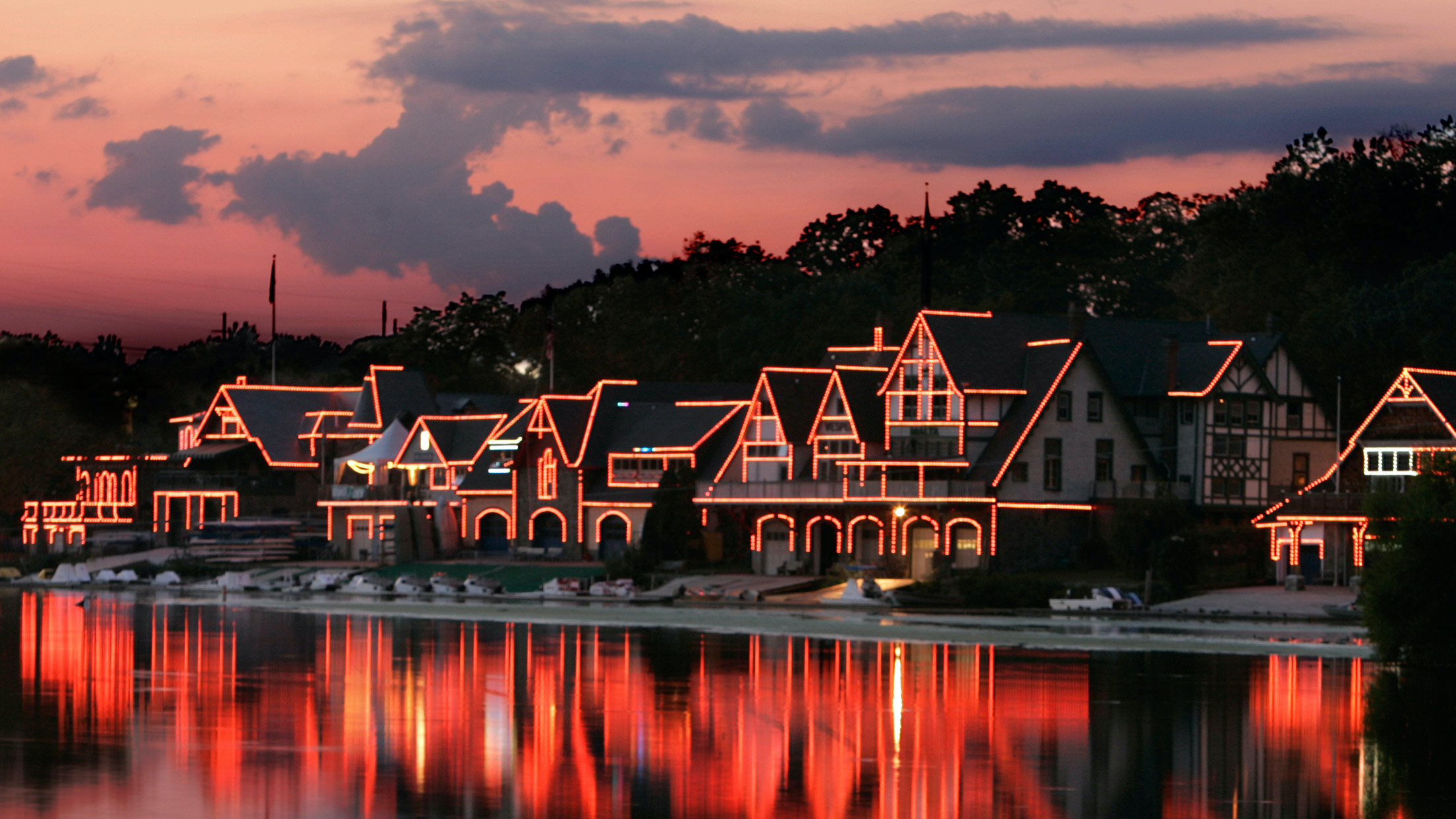 What is clinical research? Should I take part?
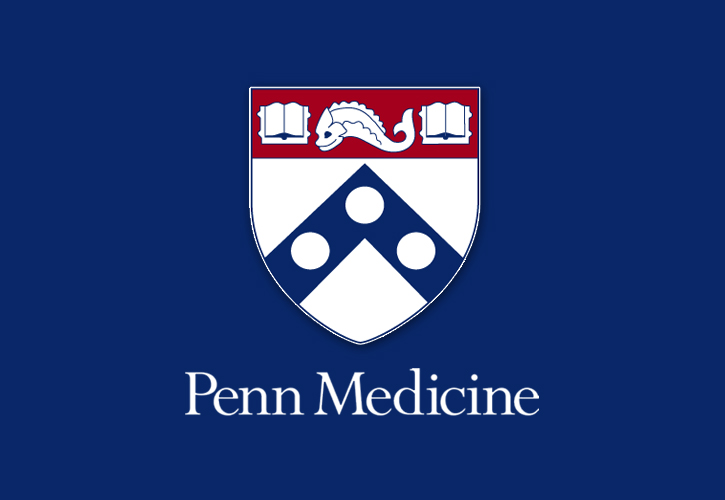 Robert Maki, MD PhD
University of Pennsylvania
Schuylkill River
Financial COI
Consulting fees / honoraria
 
Bayer
Deciphera
Janssen / Pharma Mar
Karyopharm
Lilly
Pfizer
Presage
Springworks
American Association for Cancer Research
American Society for Clinical Oncology
UptoDate
Clinical trials support to institution
 
Bayer
Karyopharm
Lilly
Pfizer
Springworks
Regeneron
Presage
Sarcoma Alliance for Research    
        through Collaboration (SARC)
Outline
Introduction in Q & A format: what is clinical research

Some of the reasons we have patient protections in place, and what those protections are

Examples of questions that clinical trials ask

How to access clinical trials that might be relevant to you or a family member
Q & A
What is clinical research?
The gathering and analysis of existing or new information to help answer a medical question
Clinical research
Questionnaire
”Patient Reported Outcomes” = PROs
Clinical trial: Supportive treatment
Anti-nausea medication
Bone strengthening medication
…
Clinical trial: Systemic treatment
Trying to shrink the cancer itself
Chemotherapy
Radiation
Immunotherapy
Combinations
…
Translational Research, Basic Science Research
Translational research: Donation of blood and/or tissue to examine the sarcoma in detail
Not enough of this is done; relatively weak support for tissue-based research
Advocacy organizations can play a big role
Studies in Leiomyosarcoma, Angiosarcoma…
Basic science research: An entirely different talk
What specific events make sarcoma cells work
How the findings apply across cancers, normal tissues, different organisms
What is a clinical trial?
A clinical trial is a tool or structure to obtain information that helps us answer a medical question. 

The question being studied should give a health-related biomedical or behavioral outcome / outcomes.
If I am offered, do I have to take part?
No, taking part is always voluntary. 
If you start a study and later change your mind, you are allowed to stop taking part any time you wish.
What do you have to do to take part in a clinical trial?
You are asked to follow the directions of the study to the best of your ability.
What’s in it for me?
For treatment trials, even if only a percentage of people get a good result, it is better than not having that option

More options, more treatments…and we hope longer survival or an improved cure rate

Sometimes clinical trials are based on altruism, but they still need to be safe
Donation of tissues (biopsies), blood
Testing of a new medication with only a small chance of working well
Am I going to be a guinea pig?Is it safe to take part in a clinical trial of a new cancer drug?
No, you will not be a guinea pig.

Though there is always some risk in taking part in a clinical trial of a new medication or test, the clinical trial has been carefully reviewed to make sure that the new treatment or test being proposed is as safe as possible.
Patient protections in clinical trials
The horror of atrocities against human beings both in war and peacetime led to the drive to make research ethical and patient-centered.
Most heinous events
Holocaust: Mengele’s “experiments” at Auschwitz and beyond
Jewish, twins, Gypsy children, dwarfs, and people with abnormalities were selected, and killed at end of experiments
Torture, deliberate mutilation, 3.5 M sterilized, 6M murdered

Led to Nuremberg code
Other than Hippocratic oath, no other document for principles on conducting human patient research
Argument used by Nazi doctors: “There are no laws against this”
Led to 10 principles of Nuremberg code
The problem is Nazi atrocities would not be illegal per guidelines of Nuremberg code
Imperfect, but precursor to other ethics documents

Afterword…not reassuring (Sept 2020 survey)
63% of respondents age 18-39 do not know 6 million Jews were killed during the Holocaust
Atrocities close to home
Tuskegee airmen “study” of syphilis, 1932-1972
399 already with syphilis, 201 without the disease before deliberate infection
40 wives and 19 children affected as well
74 were still alive in 1974, 128 dying of syphilis or its complications
Free medical care, meals, free burial insurance in exchange for taking part
“6 month” study that ended up lasting 40 years
Never any penicillin treatment for any of the men (standard of care as of 1947)
More syphilis – Guatemala (1946-48 [1953])
Research supported by Rockefeller Foundation, Johns Hopkins, BMS
Up to ~1300 people injected with syphilis, gonorrhea or chanchroid, or forced to have intercourse with infected prostitutes
No treatment given initially
At least 83 had died by 1953
Work was done outside US since it would likely raise attention within the US
Foundational ethics documents
Declaration of Helsinki: Statement of principles
1964, and then 7 revisions since (2013 most recent)
FDA broke from the revision after #3 for criticism around AZT in int’l AIDS trials
Key concepts
Declaration of ethical standards of care in research
Awareness and protection for vulnerable groups
Scientific rigor
Ethics committee review
Patient confidentiality of information
Informed consent
Situations where placebos are appropriate (or not)
Dissemination of information
Foundational ethics documents
Belmont Report
Federal response in 1978, to Tuskegee syphilis study and prior unethical medical studies
3 key concepts
Respect for persons: informed consent and patient autonomy
Beneficence: maximize benefit, minimize harm
Justice: benefits and burdens of research should be fairly distributed

These principles remain the basis for the US Dept of Health and Human Services (HHS) human subject protection regulations
The “Common Rule”: Subpart A of 45 CFR part 46 of HHS regulations
What does the Common Rule mean for research?
Ensure the study is approved by an IRB (institutional review board)
Get informed consent from the patient
Ensure that the patient understands the full extent of the experiment
Ensure the patient wasn't coerced into doing taking part by threatening or bullying
Be careful of other effects of the clinical trial that were not mentioned
Support the privacy of the patient's identity, their motivation to join or refuse taking part
Ensure that all patients get the appropriate standard care needed for their condition
What is an IRB?
Institutional review board, aka independent ethics committee
A group that conducts some form of risk-benefit analysis in an attempt to determine whether or not research should be conducted
Provisions for diversity in experience, expertise, and institutional affiliation. Minimum number of members is five, at least one scientist, and at least one non-scientist.
Responsible for content of consent forms
New challenges: big data (genomics); conflicts of interest
Examples of questions
Which is better to prevent nausea, mangos or papayas?
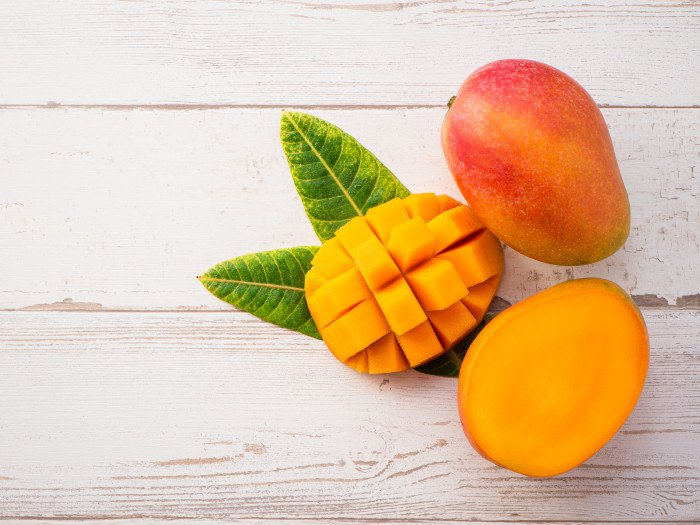 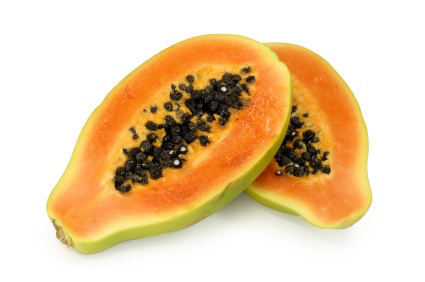 How do you measure “nausea”?
How often do you follow up with patients to find out how they are doing? 
Easier in the age of apps….
What kind of difference do you expect?
How many people do you need to show a difference? 
How long will that take? 
How much will it cost?
Is it really worth doing the study?
Is doxorubicin & azacytidine better than doxorubicin alone?
Do you have any information that the two drugs might actually do something together? 
Both cause mouth sores as a bad side effect
What are the doses of the two drugs that you can use together? (separate study)
What kind of difference do you expect?
Will FDA approve the study based on the difference that you expect?
Do people have to survive longer or just do better as long as they are on treatment?
Types of treatment clinical trials
Phase I: What is the toxicity? What is the dose / schedule of drug moving forward?
Phase II: Does the drug look at all promising?
Common place for drug failure
Phase III: Is the treatment better than the present standard of care? 
Drug vs. placebo? Is there NO therapy that is useful to test against?
Is A+B better than A alone? 
Phase IV: After drug approval – do special populations benefit too?
Other diagnoses, treated at phase III doses of other studies
Does the drug work as well above age 75 as it does below age 70?
How do I find clinical trials?
Clinical Trials . gov     or    similar web site
ClinicalTrials.gov
SARCOMA
What do you find?
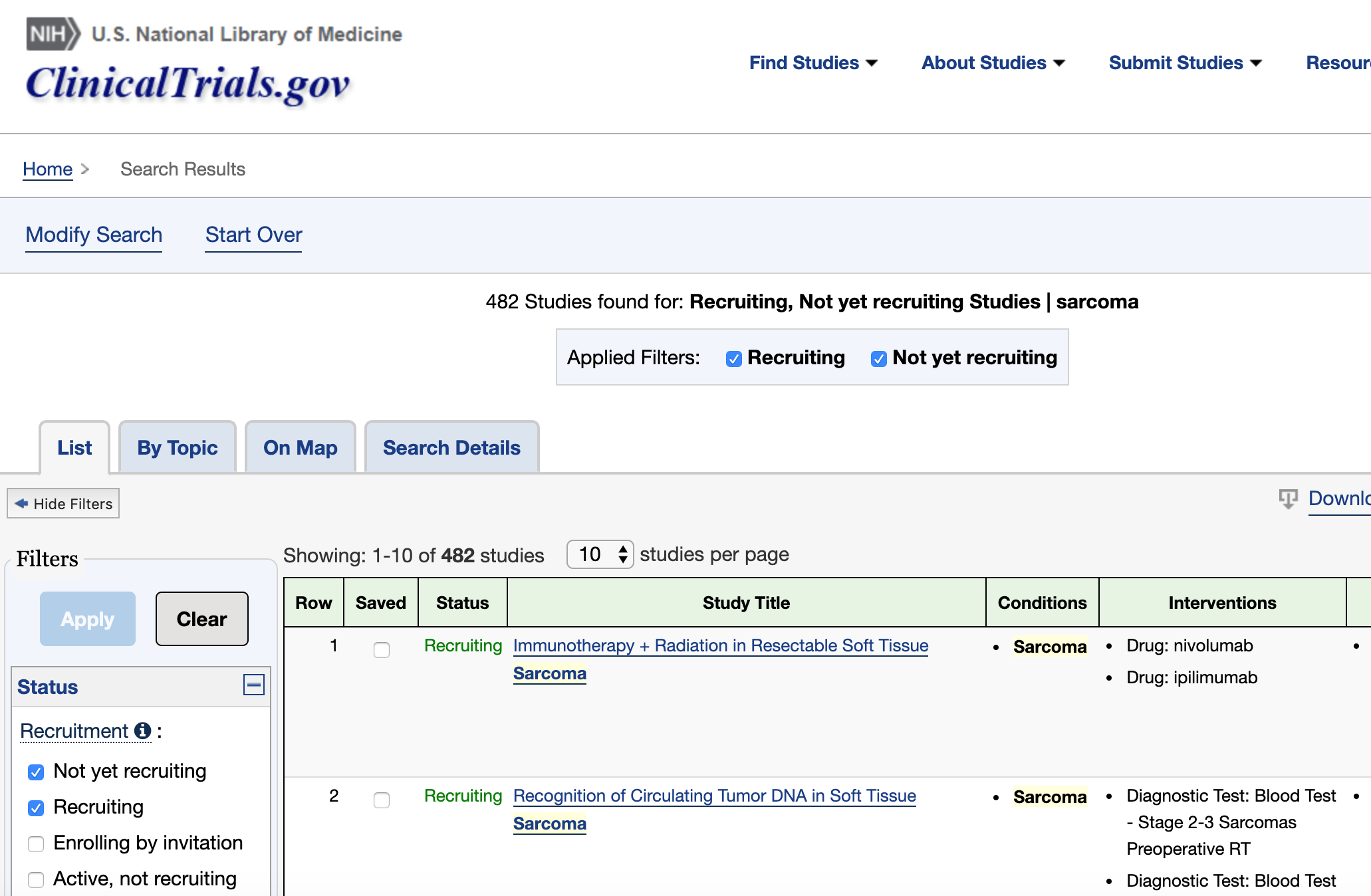 Zoom in on leiomyosarcoma, active trials
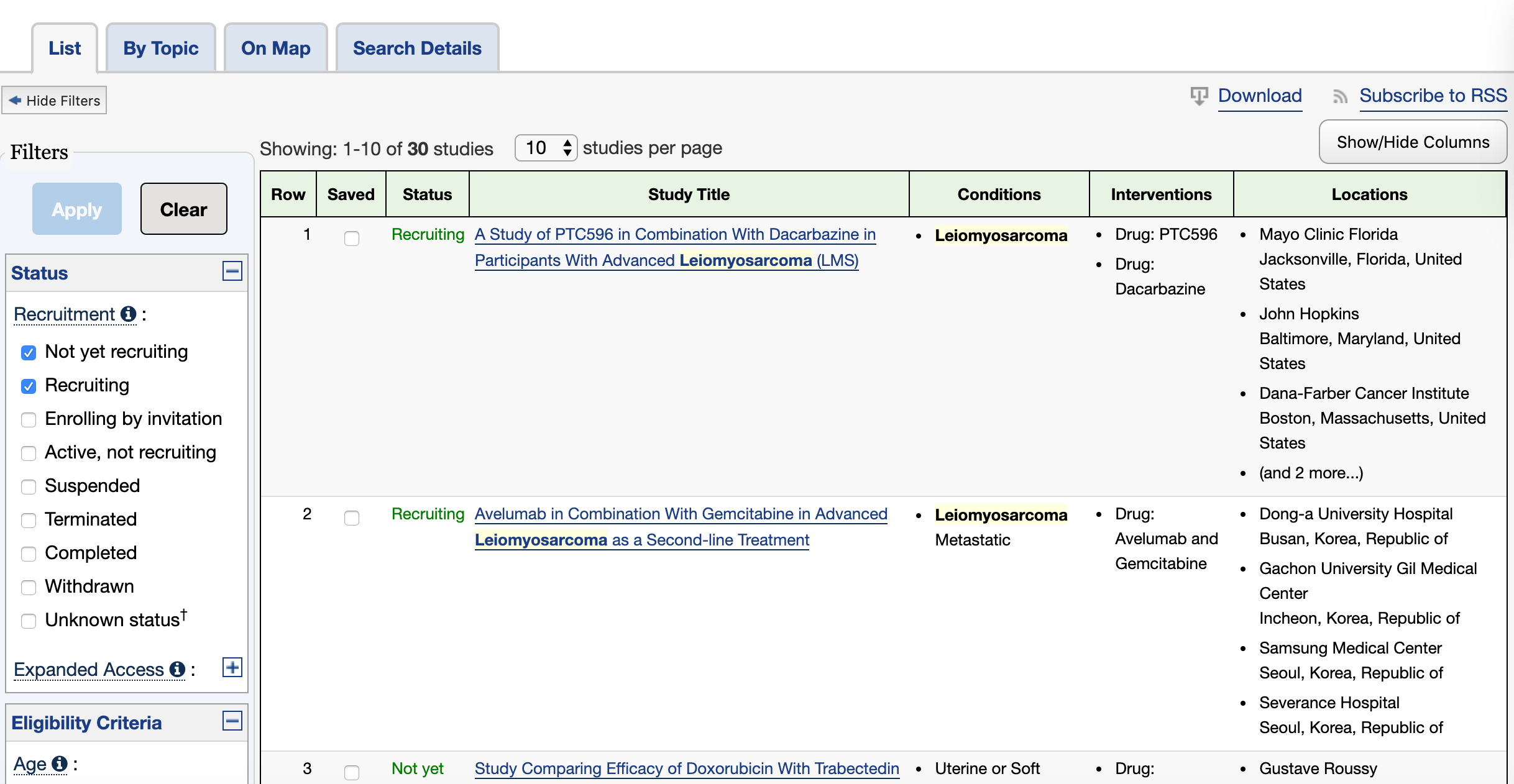 Details
Choose active or “going to be active” trials
OK to look for your specific diagnosis, but sometimes ”sarcoma” is enough
Can focus on trials in “your neighborhood” – XX miles from your zip code, for example
Take down contact information
Questions
Is the study still open?
Might I qualify for the study?
What does taking part in THIS study mean in terms of time commitment? 
What might I expect in terms of side effects of this new treatment? 
At the consultation – are there other alternatives I should be thinking about?
In any case…
You get the idea
ClinicalTrials.gov
There are more protections in place than you realize
Still, you have to be your own best advocate
Seek out experts in what they do – it does make a difference, especially for rare cancers
Of course, ask the Sarcoma Alliance with questions too !
	https://sarcomaalliance.org
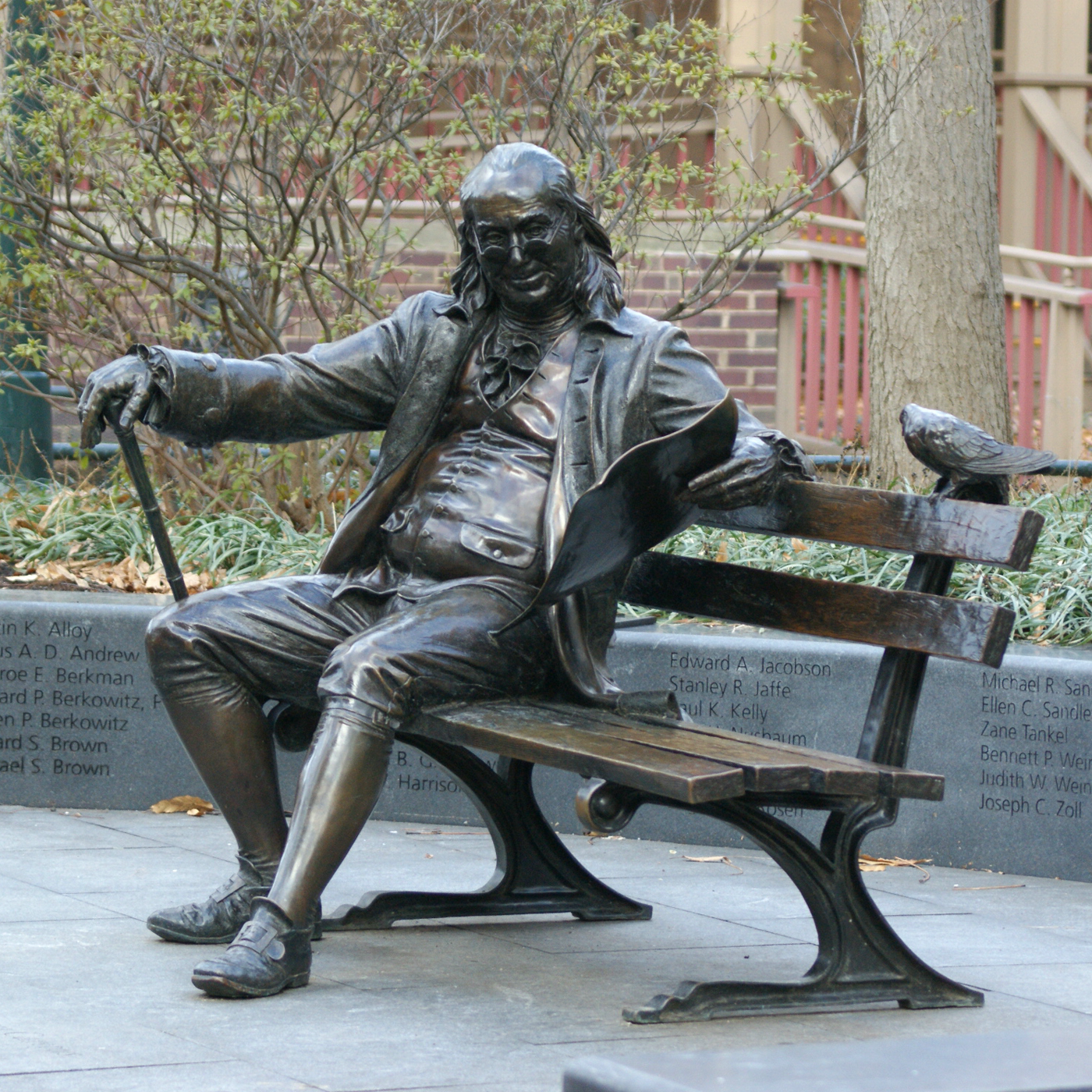 Thank you
Bob Maki MD @ gmail.com